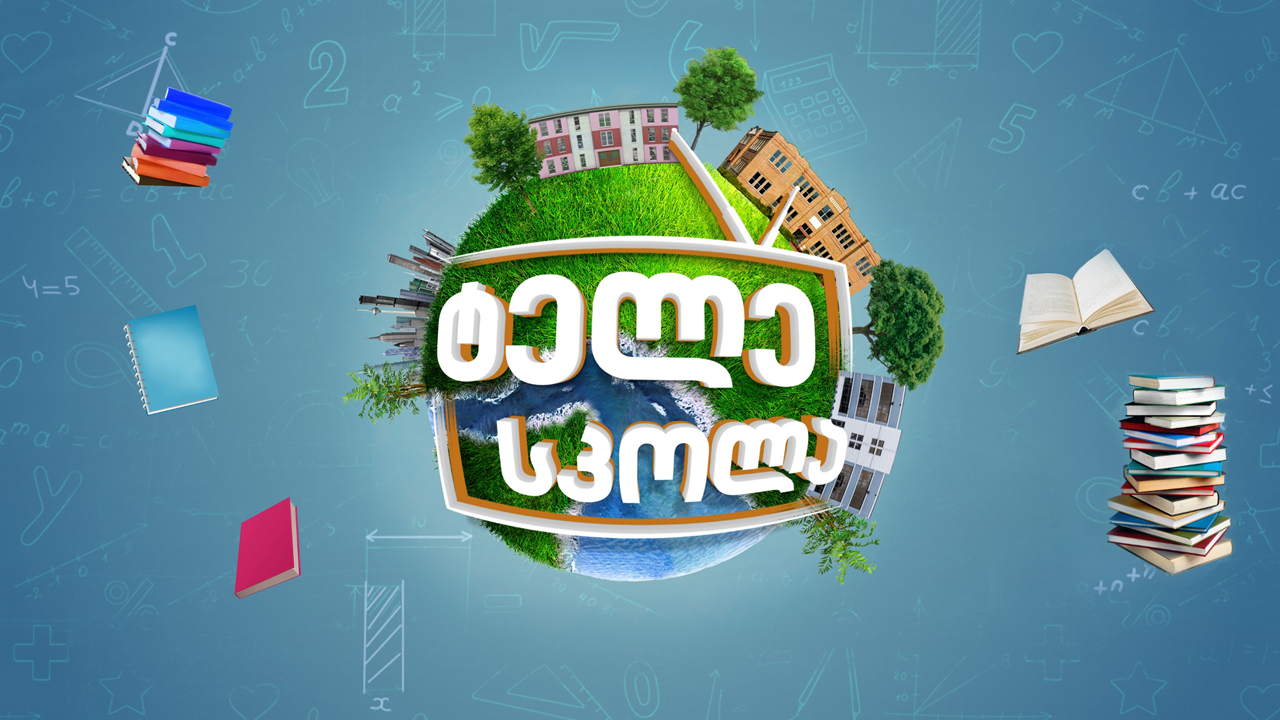 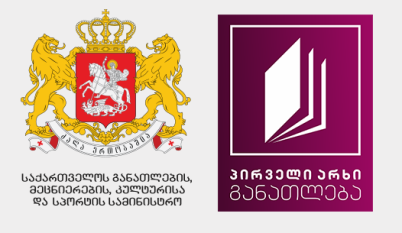 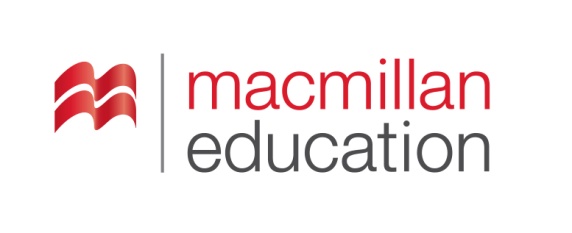 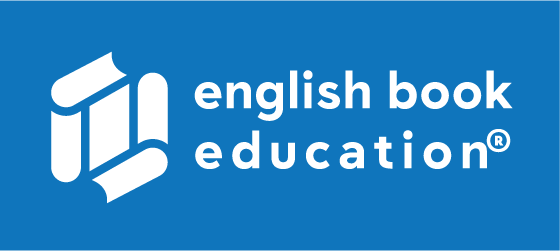 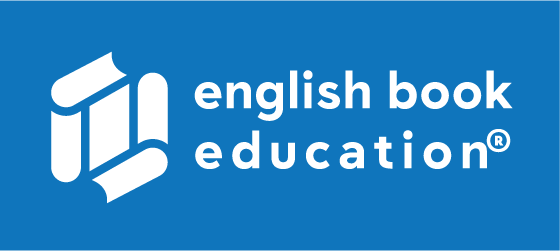 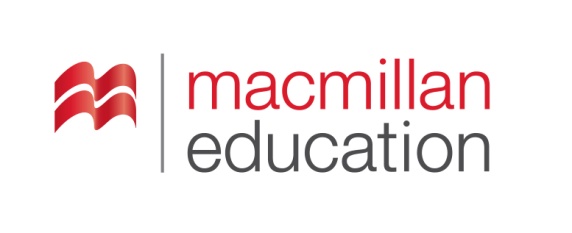 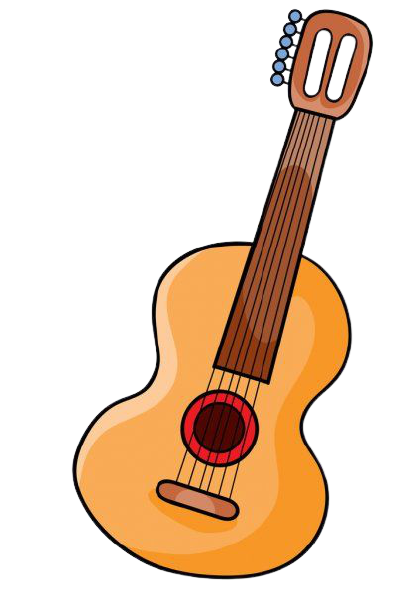 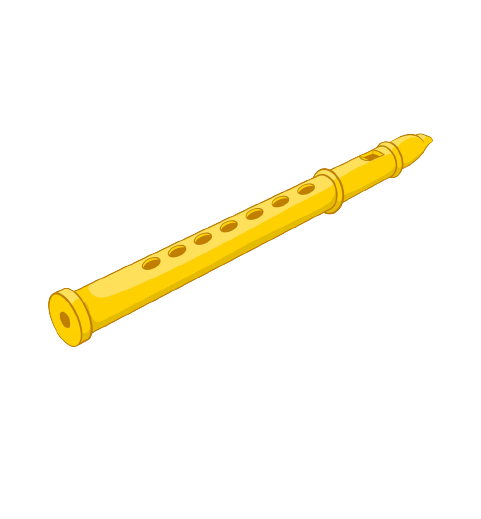 Musical Instrumentsმუსიკალური ინსტრუმენტები
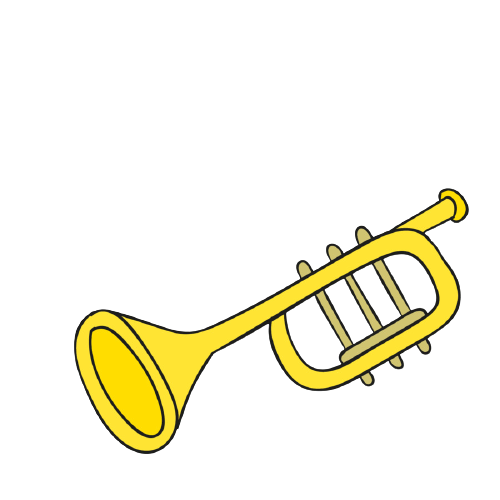 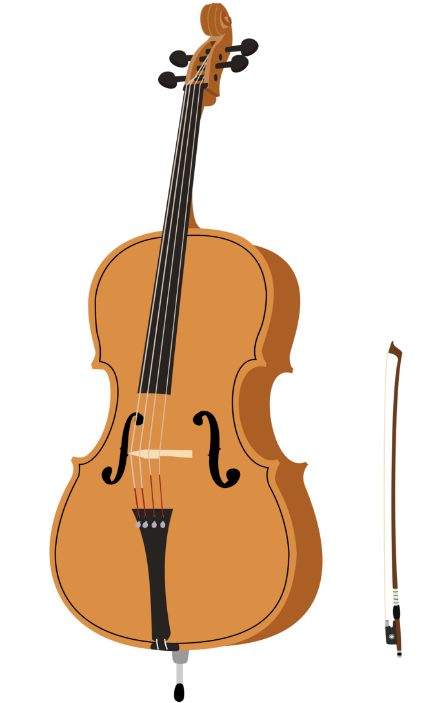 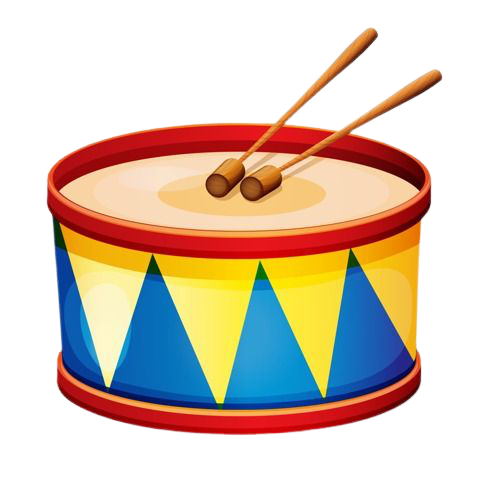 Young Learnersდაწყებითი კლასები
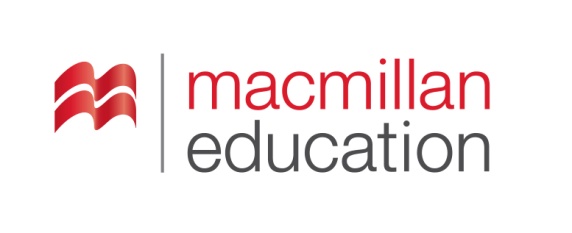 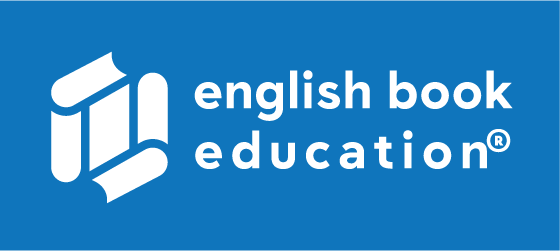 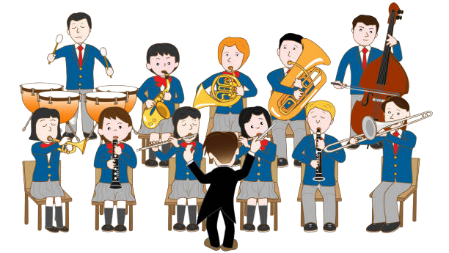 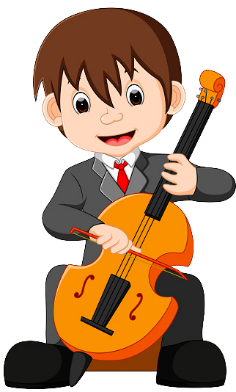 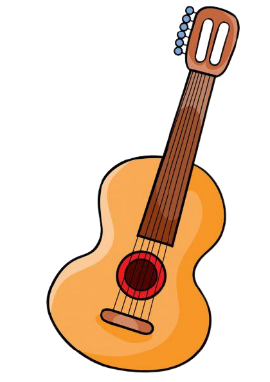 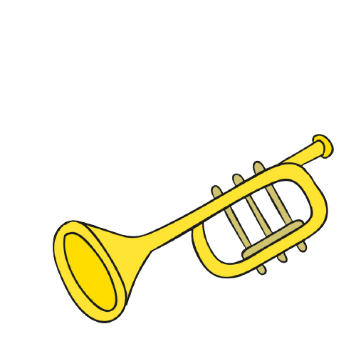 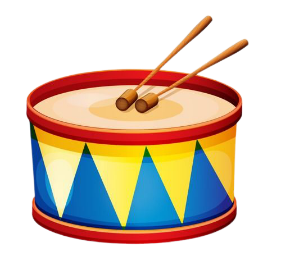 orchestraორკესტრი
musical instrumentsმუსიკალური ინსტრუმენტები
musicianმუსიკოსი
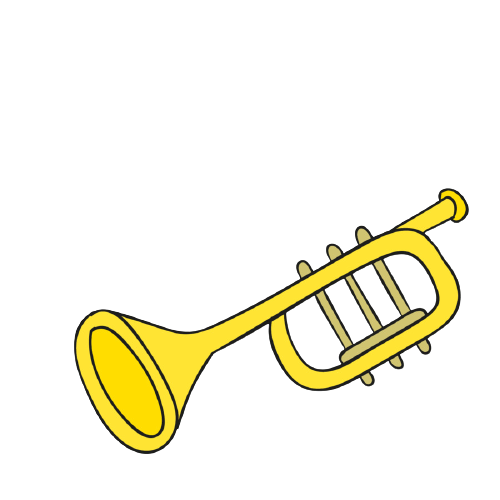 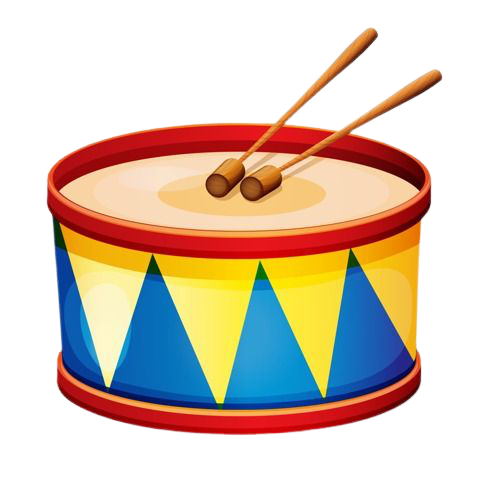 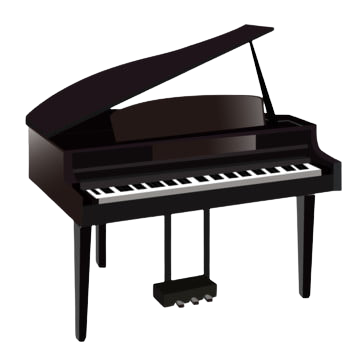 drumდოლი, დასარტყამი ინსტრუმენტი
trumpetსაყვირი
pianoპიანინო
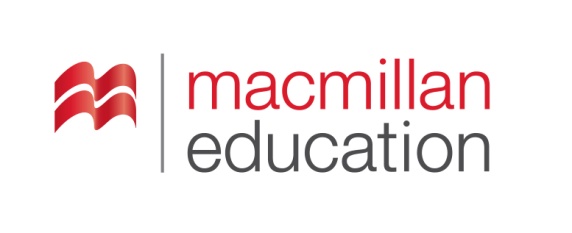 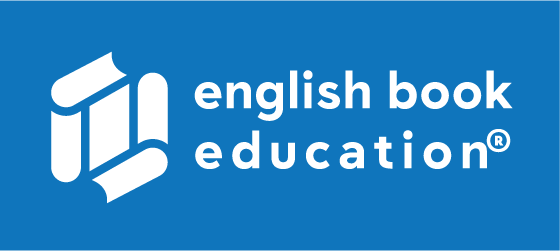 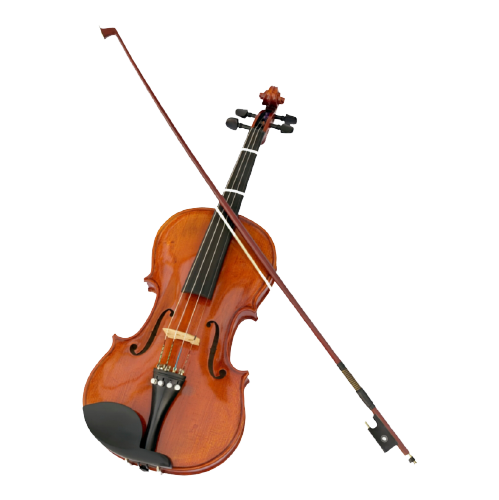 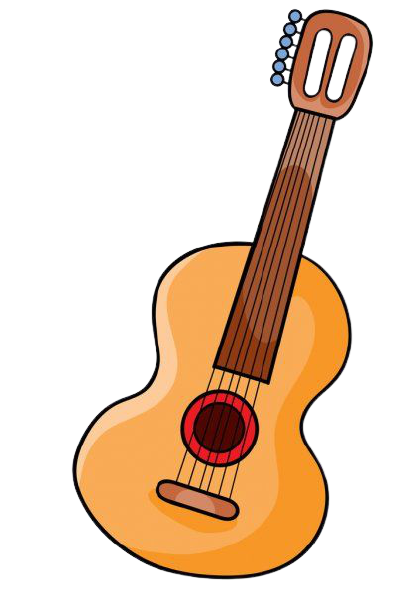 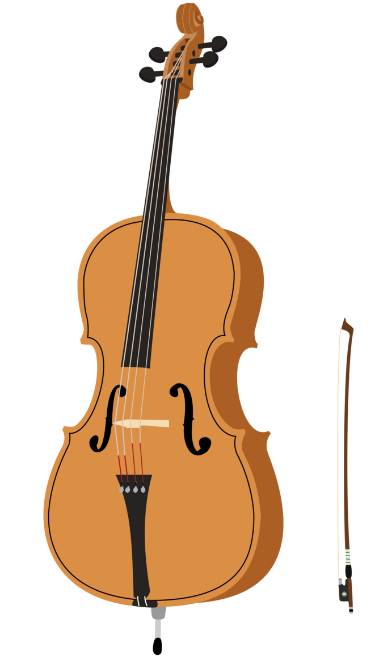 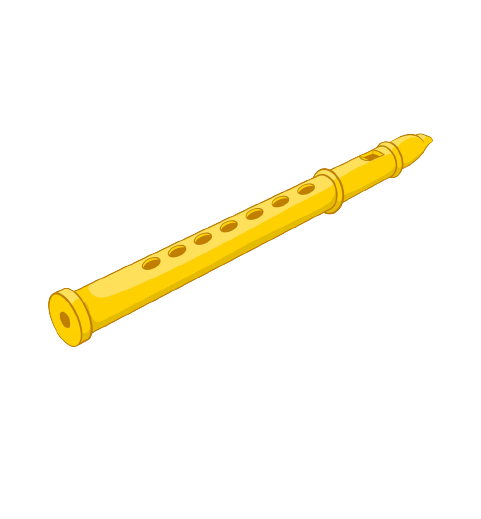 guitarგიტარა
cello ჩელო
fluteფლეიტა
violinვიოლინო
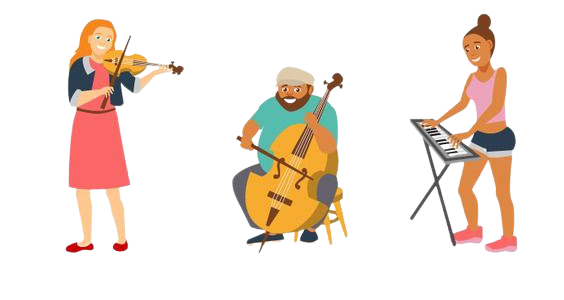 Dear Eto,
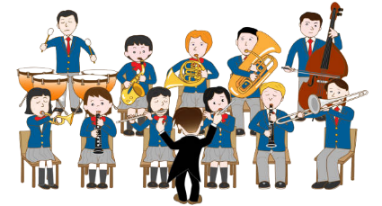 orchestra
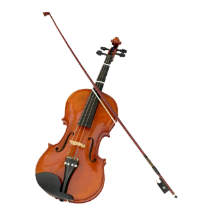 musical instruments
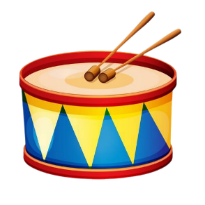 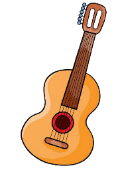 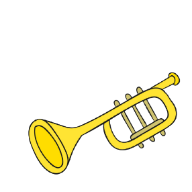 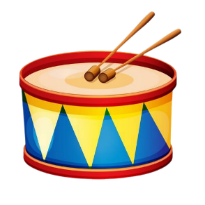 drum
One Saturday my family and I went to the classical music concert. The orchestra     was ready to play. There were many musical instruments  . There was a big, round, yellow and blue     drum     .   One man in a suit was playing a huge and black    piano      . The      flutes      were long and silver. The     trumpets   were gold and noisy.  Some musicians    were holding  violins  .  . In front of the stage one woman was playing a big brown    cello      . The music was so beautiful.                                                                                                                                                                                                                                              Love,                                                                           Kate
trumpets
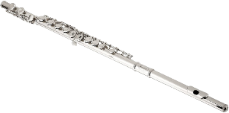 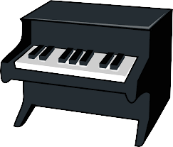 flutes
piano
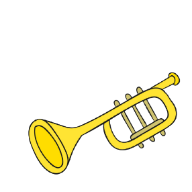 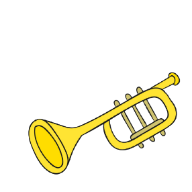 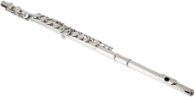 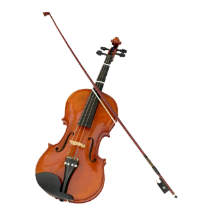 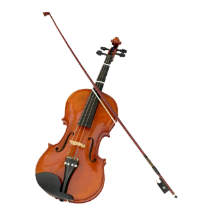 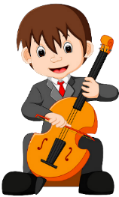 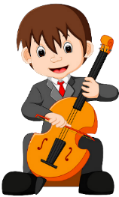 musicians
violins
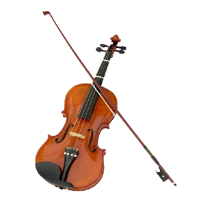 cello
It was exciting.
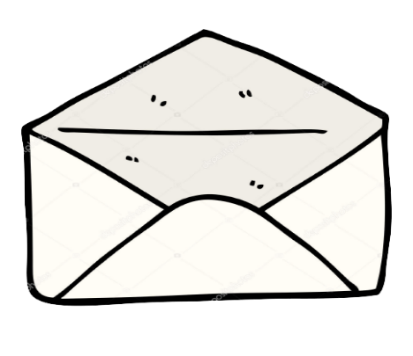 Write the words in plural. Use s/es.დაწერეთ სიტყვები მრავლობით რიცხვში.  გამოიყენეთ  s/es
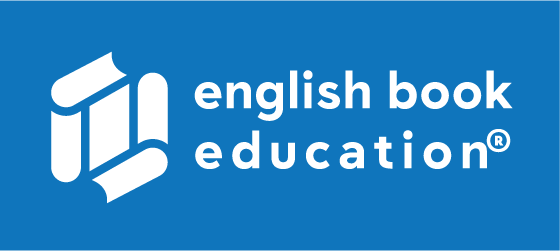 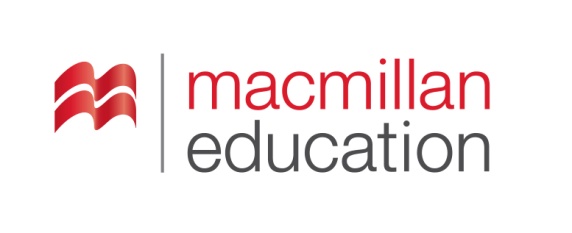 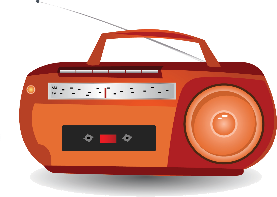 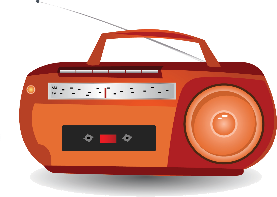 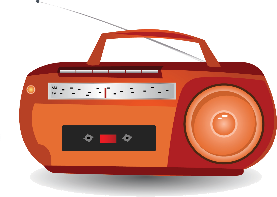 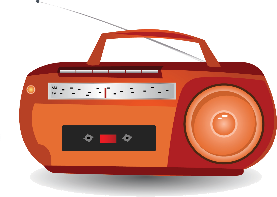 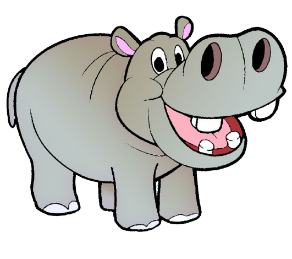 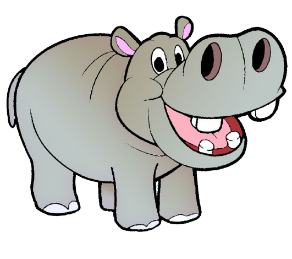 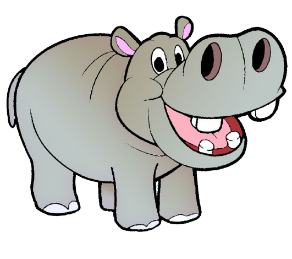 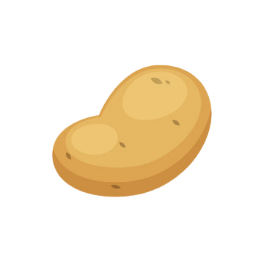 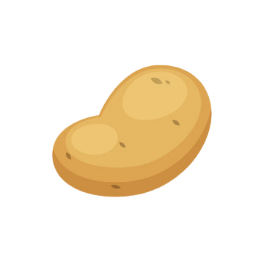 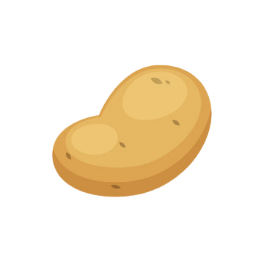 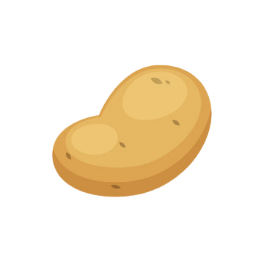 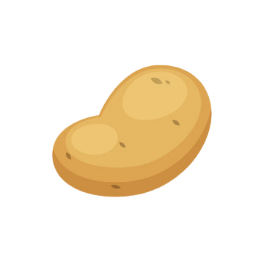 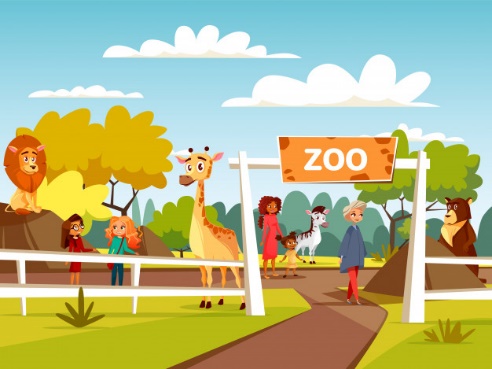 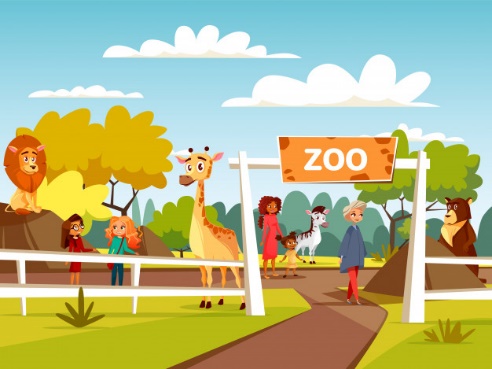 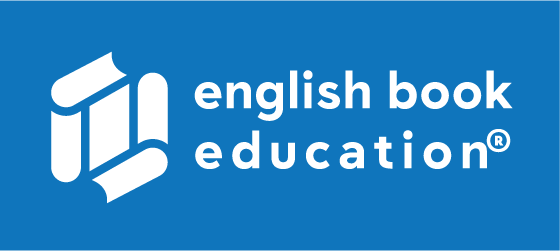 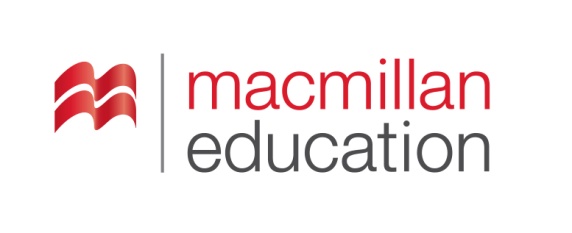 Homework N1საშინაო დავალება N1
Describe each musical instrument. აღწერეთ მოცემული მუსიკალური ინსტრუმენტები.
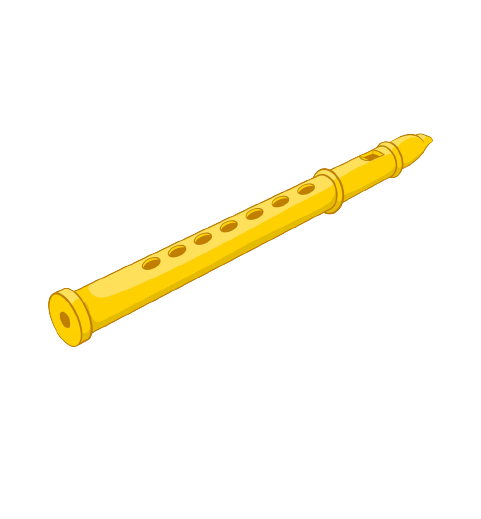 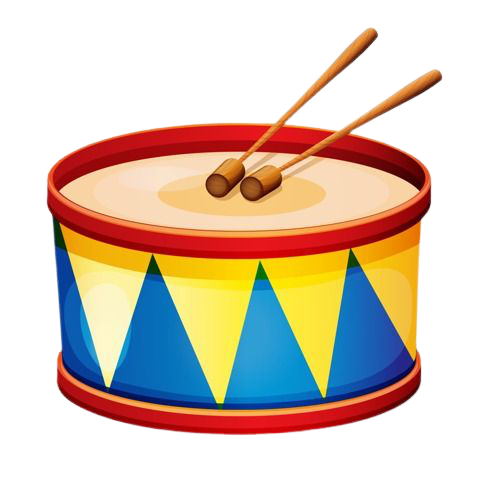 _________       __________      __________    _______            _______            _______    _______            _______            _______
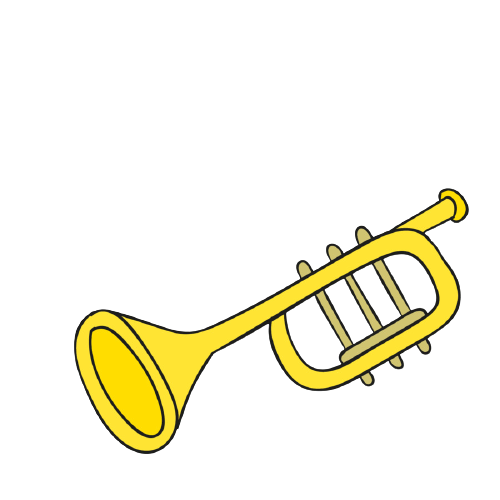 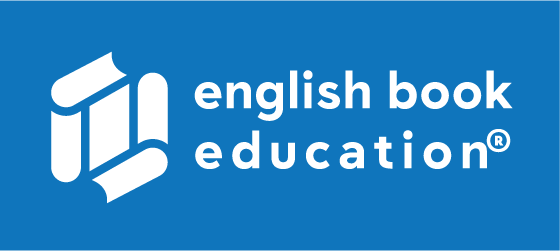 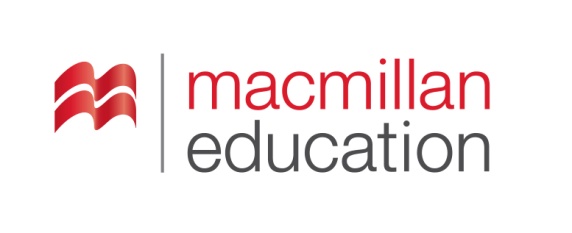 Homework N2საშინაო დავალება N2
Write the words in plural. Use  s/esდაწერეთ სიტყვები მრავლობით რიცხვში. გამოიყენეთ s/es
tomato  _____                                video _____potato   ______                              piano _____photo    ______                              hero   _____
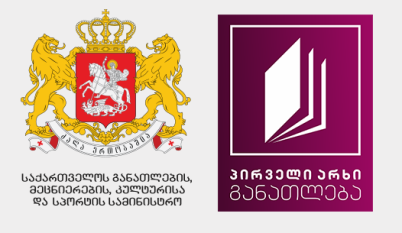 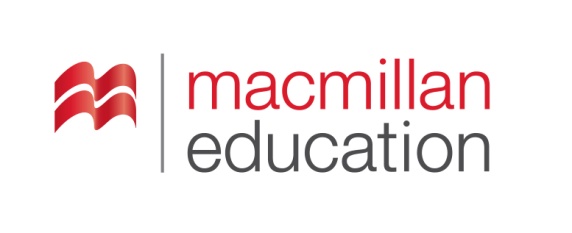 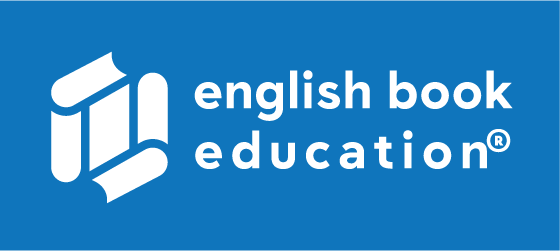 Please send your homework to:
საშინაო დავალება გამოგვიგზავნეთ
შემდეგ მისამართზე: